Figure 12 WMAP 5+BAO constraints on Ωmh2, Ωm and H0 for ΛCDM (solid black ...
Mon Not R Astron Soc, Volume 401, Issue 4, February 2010, Pages 2148–2168, https://doi.org/10.1111/j.1365-2966.2009.15812.x
The content of this slide may be subject to copyright: please see the slide notes for details.
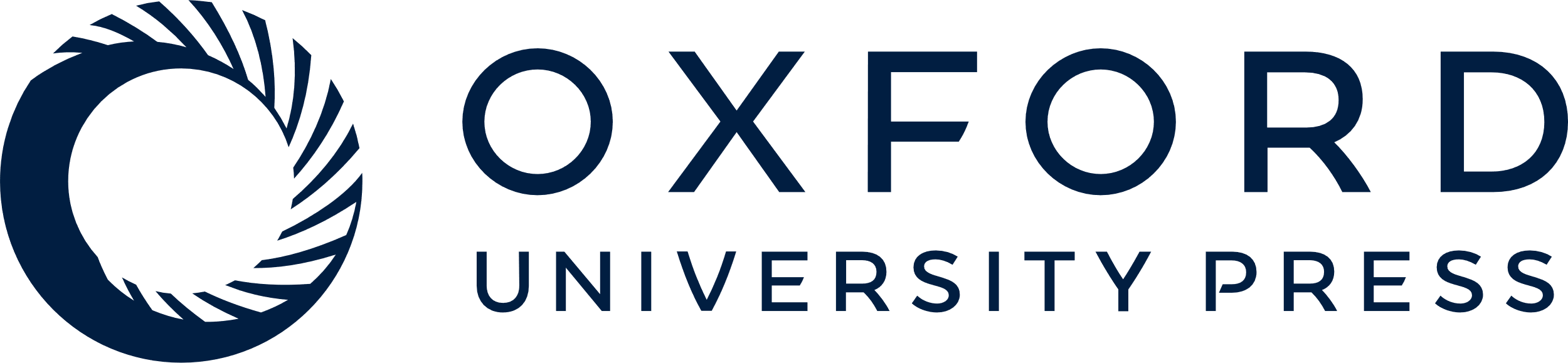 [Speaker Notes: Figure 12 WMAP 5+BAO constraints on Ωmh2, Ωm and H0 for ΛCDM (solid black contours), oΛCDM (shaded green contours), wCDM (shaded red contours) and owCDM (shaded blue contours) models. Throughout, the solid contours show WMAP5+LRGΛCDM constraints. The first three panels show WMAP5-only constraints (dashed contours) and WMAP5+BAO constraints (coloured contours) in the Ωmh2–Ωm plane as the model is varied. In the lower right, we show all constraints from WMAP5+BAO for all four models in the Ωm–H0 plane, which lie within the tight Ωmh2≈ 0.133 ± 0.006WMAP5-only constraints.


Unless provided in the caption above, the following copyright applies to the content of this slide: © 2009 The Authors. Journal compilation © 2009 RAS]